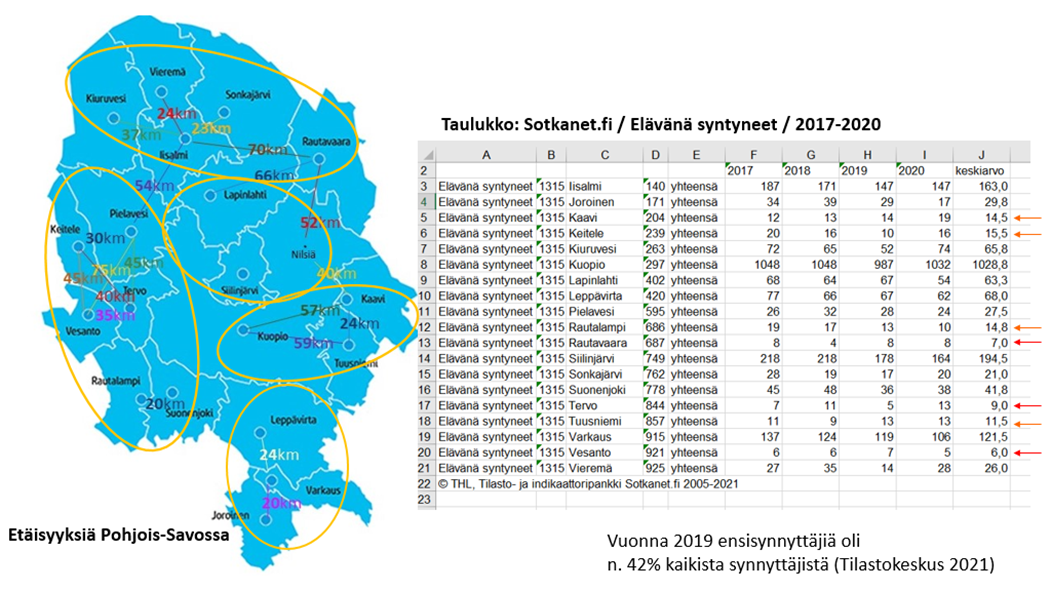 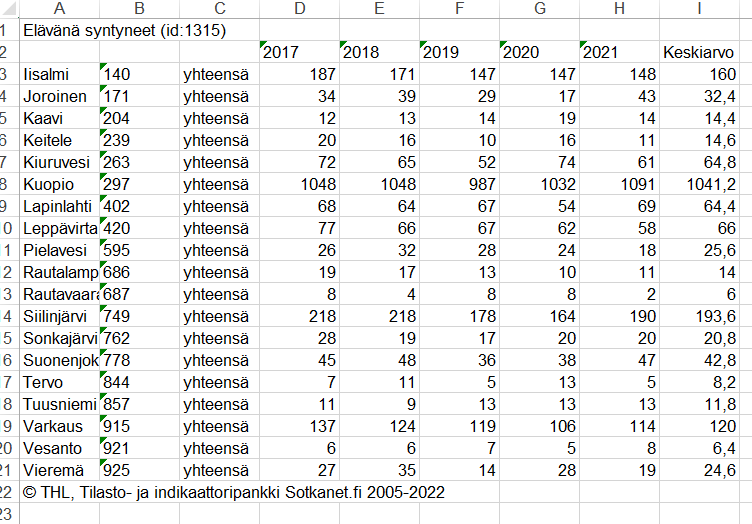 Fatima Moursad 2022
Jatkumo: Perhevalmennuksesta mentalisaatiota tukeviin ryhmiin
Ryhmämuotoiset palvelut
Kohdennetut ryhmät (Adhd Strategia)
Odottajien ryhmät
Vahvuutta vanhemmuuteen
Ryhmäneuvolat
Monialaiset vanhempainillat
Monialainen perhevalmennus
Leikki-ikä
Kouluikä
Raskausaika
Lapsen syntymä
Varhainen vuorovaikutus (VaVu)
Lasta odottavan perheen voimavaramittari
EPDS
Lapset puheeksi
Neuvokas perhe
Parisuhteen puheeksiotto
Aikuisten asioiden puheeksiotto lapsen määräaikaistarkastuksessa ilman lapsen läsnäoloa
Lähisuhdeväkivallan puheeksiotto
Monitoimijainen yhteistyömalli
Sovinnollinen ero
Muut perhekeskusmenetelmät
Kaikille
Tarvittaessa
Kaikille/tarvittaessa
POSOTE20 Fatima Moursad, Pauliina Rissanen ja Ulla Särkkä​
Monikkoperhevalmennus KYS
Yksin lastaodottavan perhevalmennus YVPL? 
Vieraskielinen perhevalmennus? Niitty-perhevalmennuksen aineistoportaali